Композитор-сказочникН.А. Римский-Корсаков
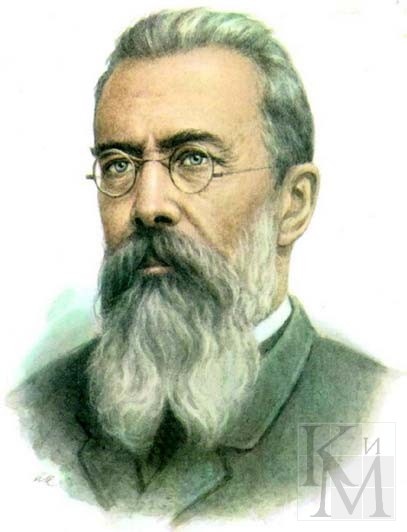 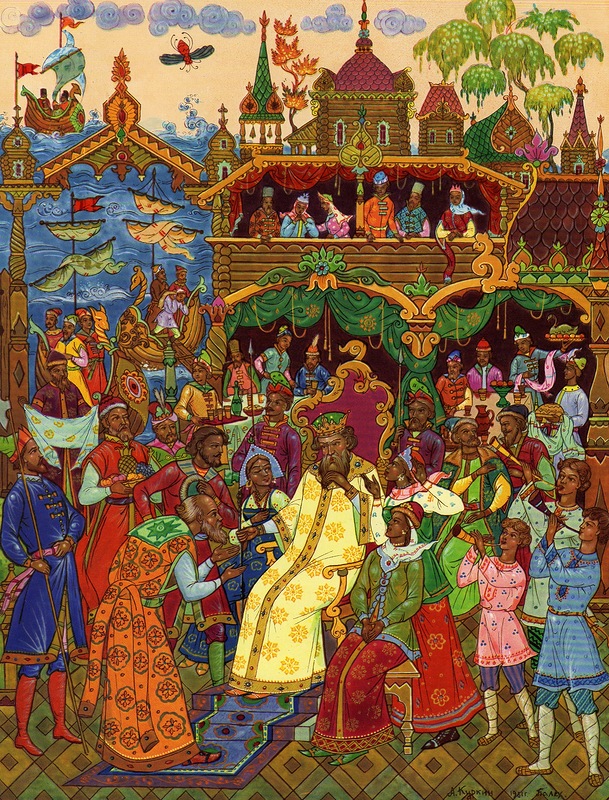 Остров на море лежит,
Град на острове стоит,
С златоглавыми церквами,
С теремами и садами…
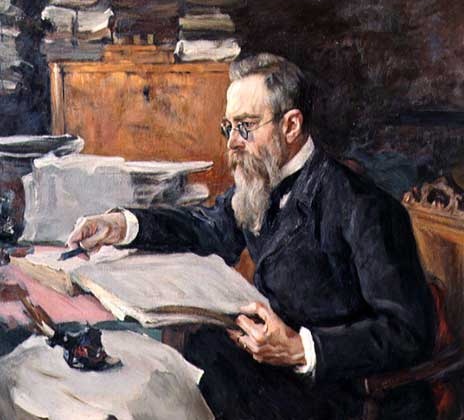 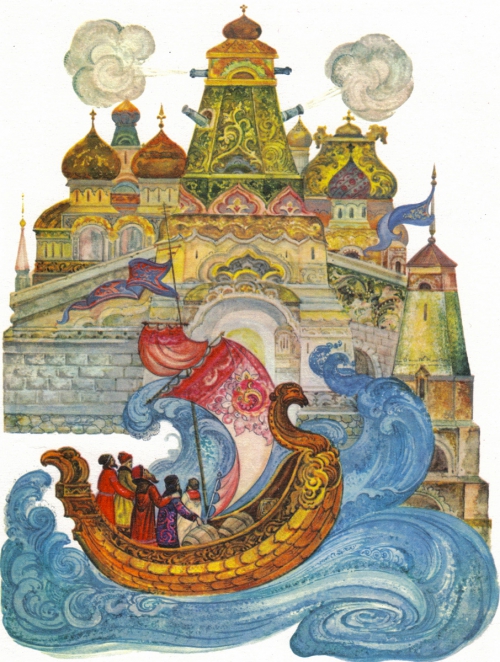 Остров на море лежит,
Град на острове стоит,
С златоглавыми церквами,
С теремами и садами…
А. С. Пушкин
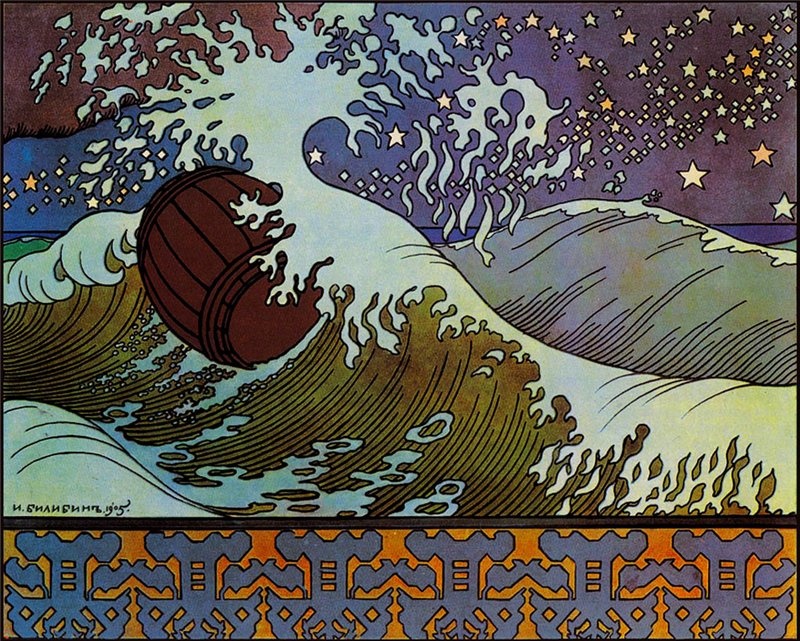 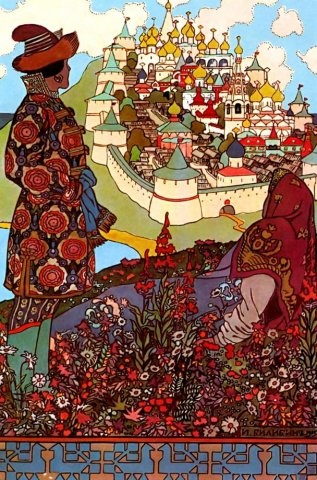 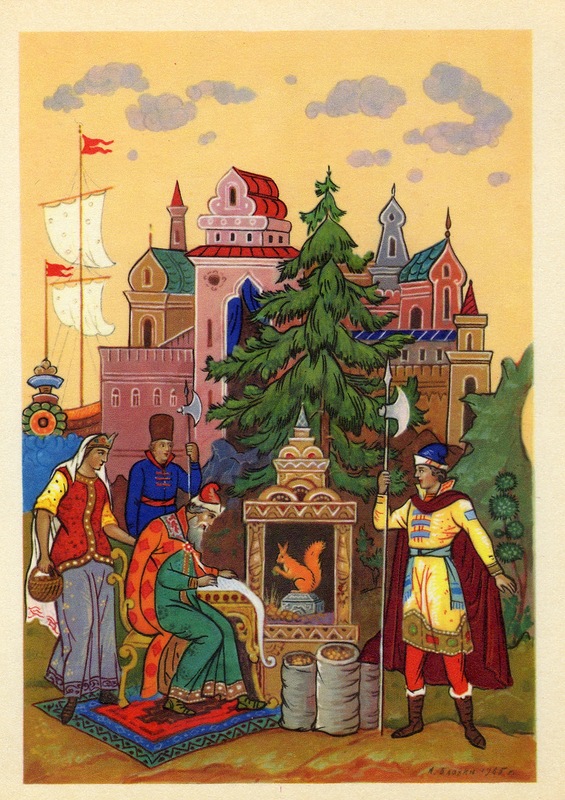 Ель растёт перед дворцом. 
А под ней хрустальный дом;
Белка в нём живёт ручная,
Да чудесница какая!
Белка песенки поёт
 Да орешки всё грызёт;
А орешки не простые, 
Скорлупы-то золотые.
Ядра – чистый изумруд;
Белку холят, берегут.
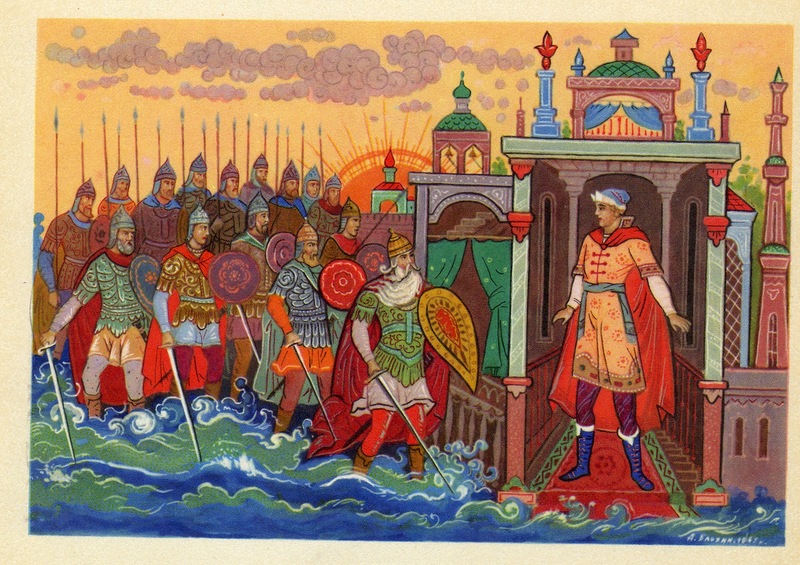